Budget Changes
Procedure for transfer between different Beneficiaries
All transfers that involve two or more Beneficiaries always require the Governing Board vote and follow the same procedure regardless the level of the required change/s (inter task/WP/project):
The decision to start a GA amendment it is always in the hands of the PO (in discussion with the Steering Committee) but for sure is required in these two cases: 

Change of the leader Beneficiary for a Deliverable or Milestone
Budget changes involving a new cost category initially not foreseen
1
Budget Changes
Budget re-allocation
Project Manager statement (Paolo Giacomelli):
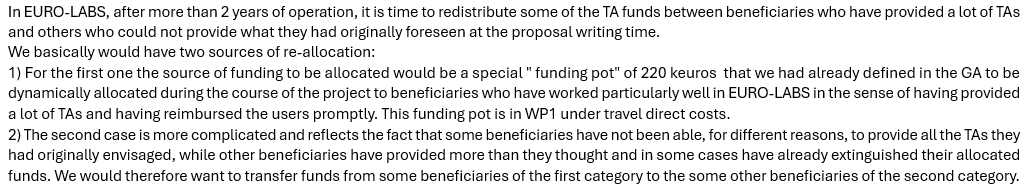 Project Office reply (Sotirios Kakarantzas):
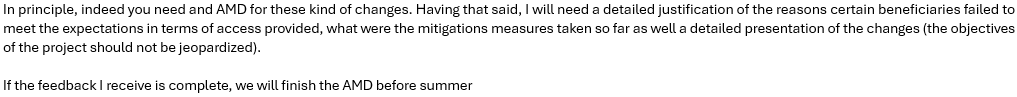 2